World War I
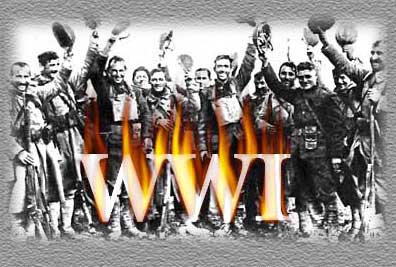 Inevitability of war
June 28, 1914 Archduke Francis Ferdinand of Austria assassinated
July 5, 1914 Germany issues A-H “blank check” 
pledging military assistance if A-H goes to war against Russia
July 23, 1914 Austria issues Serbia an ultimatum
The inevitability of war
July 28, 1914 A-H declares war on Serbia
July 29, 1914 Russia orders full mobilization of its troops
August 1,1914 Germany declares war on Russia
August 2, 1914 Germany demands Belgium declare access to German troops
“Belgium is a country, not a road”
King Albert I of Belgium denied permission
August 2, 1914 Germany declared war on France
Why???  
The Schlieffen Plan!
August 4, 1914 Great Britain declared war on Germany for violating Belgian neutrality
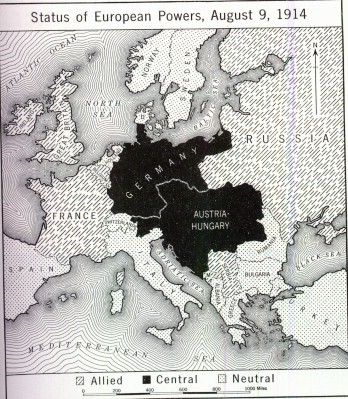 1914 – 1915 Illusions and Stalemate
Many Europeans were excited about war
“Defend yourself against the aggressors”
Domestic differences were put aside
1914 – 1915 Illusions and Stalemate
War would be over in a few weeks
Ignored the length and brutality of the American Civil War
	(prototype to World War I)
1914 – 1915 Illusions and Stalemate
Belief that Modern industrial war could not be conducted for more than a few months

“Home by Christmas”
1914 – 1915 Illusions and Stalemate
“Fatal attraction of war”
Exhilarating release from every day life
A glorious adventure
War would rid the nations of selfishness
Spark a national re-birth based on heroism
The Schlieffen Plan’s Destructive Nature
The Schlieffen Plan
Invade western front 1st
After defeating France concentrate on the Eastern front
Avoid fighting a 2 front war
The Schlieffen Plan’s Destructive Nature
Germany made vast encircling movement through Belgium to enter Paris
Underestimated speed of the British mobilization
Quickly sent troops to France
The Schlieffen Plan’s Destructive Nature
Sept 6-10, 1914
Battle of Marne
Stopped the Germans but French troops were exhausted
Both sides dug trenches for shelter

STALEMATE
The Trenches
Trenches dug from English Channel to Switzerland
6,250 miles
6 to 8 feet deep
Immobilized both sides for 4 years
The Trenches
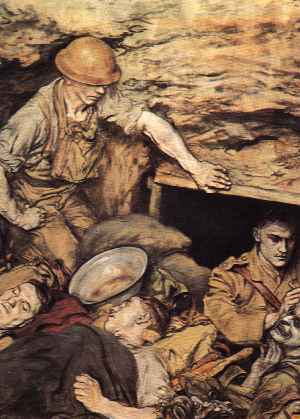 Life in the Trenches
Elaborate systems of defense
barbed wire
Concrete machine gun nests
Mortar batteries
Troops lived in holes underground
Life in the Trenches
Boredom
Soldiers read to pass the time
Sarah Bernhardt came out to the front to read poetry to the soldiers
“Death is everywhere”
“We all had on us the stench of dead bodies.”  Death numbed the soldier’s minds.
Shell shock
Psychological devastation
“Death is everywhere”
Mustard gas
Carried by the wind
Burned out soldier’s lungs
Deadly in the trenches where it would sit at the bottom
Life in the Trenches
Trench warfare baffled military leaders
Attempt a breakthrough
Then return to a war of movement
Millions of young men sacrificed attempting the breakthrough
Battle of Verdun
10 months
700,000 men killed
Battle of Verdun
10 months
700,000 men killed
The changes of war
New weapons crippled the “frozen front”
Poison gas (mustard gas)
Hand grenades
Flame throwers
Tanks
Airplanes
Tanks
Subs
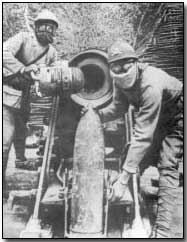 The changes of war
Airplanes
Dog fights in the air
Bombing inaccurate
Romanticized the battlefields
Paris and London bombed
Pilots fired pistols and threw hand grenades
The Eastern Front
Russian army moved into Eastern Germany on August 30, 1914
Defeated
The Austrians kicked out of Serbia
Italians attacked Austria in 1915
G. came to Austrian aid and pushed Russians back 300 miles into own territory
The Eastern Front
Much more mobile more than the West
But loss of life still very high
1915:  2.5 million Russians killed, captured, or wounded
The Eastern Front
Germany and Austria Hungary joined by Bulgaria in Sept. 1915
Attacked and eliminated Serbia from war
The Home Front
Women took war factory jobs
Received lower wages than males
Food shortages made running a household difficult
The Home Front
Censorship 
Not told about high death toll
Romanticized the battlefields
“soldiers have died a beautiful death, in noble battle, we shall rediscover poetry…epic and chivalrous”
The Home Front
Censorship 
“Newspapers described troops as itching to go over the top.”

“Government reported to the press that life in the trenches promoted good health and clear air”
The Home Front
“On Leave”
Troops would stay together so they could sympathize with each other
The Home Front
Impossible to hide death
Women in mourning
Badly wounded soldiers returned home
Opposition began to emerge
The war ends
1917 – Russia surrenders (a separate peace)
U.S. joins the war on the Allied side
Nov. 11, 1918 Armistice
Death Toll of War
Social Impact
Men lost limbs and were mutilated
Birthrate fell markedly 
Invalids unable to work 
Ethnic hostility 
Influenza epidemic
Psychological impact
“Never such innocence again”
Bitterness towards aristocratic officers whose lives were never in danger
This powerpoint was kindly donated to www.worldofteaching.com




http://www.worldofteaching.com is home to over a thousand powerpoints submitted by teachers. This is a completely free site and requires no registration. Please visit and I hope it will help in your teaching.